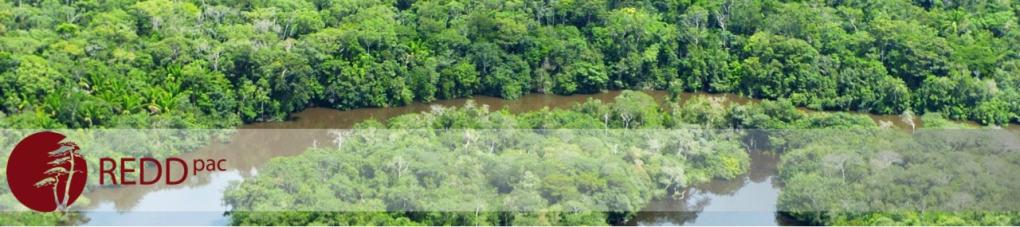 The road to Paris: Brazilian emissions and the rôle of Geoinformatics
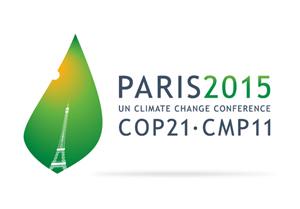 Gilberto Câmara (INPE/IFGI)
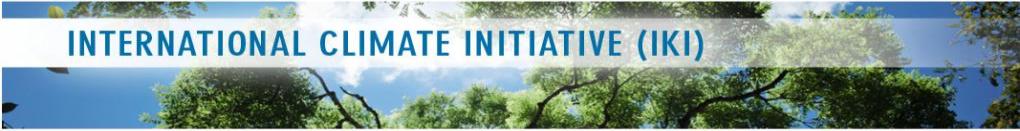 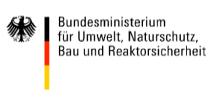 REDD-PAC project team(www.redd-pac.org)
Alexandre Ywata (IPEA)
Aline Soterroni (INPE)
Fernando Ramos (INPE)
Gilberto Câmara (INPE)
Pedro Andrade (INPE)
Ricardo Cartaxo (INPE)
Aline Mosnier (IIASA)
Florian Kraxner (IIASA)
Johannes Pirker (IIASA)
Michael Obersteiner (IIASA)
Rebecca Mant (WCMC)
Valerie Kapos (WCMC)
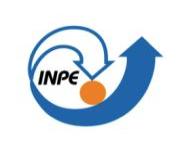 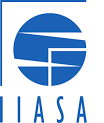 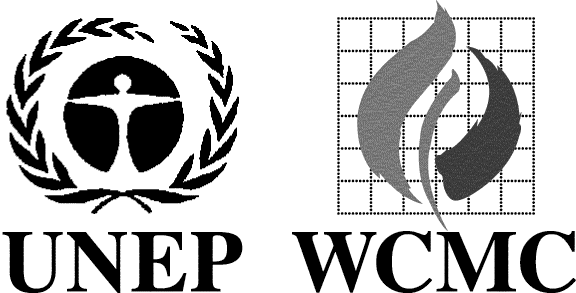 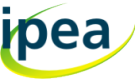 REDD+ Policy Assessment Center
www.red-pac.org.br
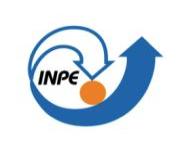 Partner 
Institutions:





Duration:     November 2011 – March 2016
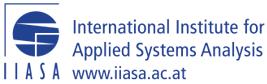 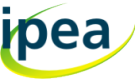 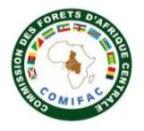 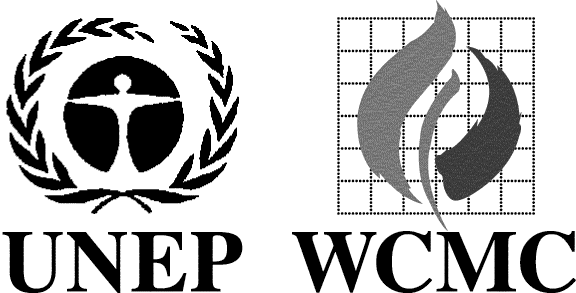 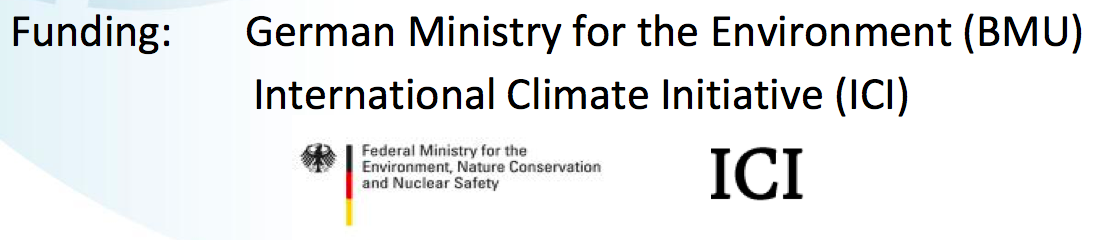 Global Carbon Cycle
Data: CDIAC/NOAA-ESRL/GCP
GHG emissions and sinks for 2004–2013 (GtCO2/yr)
Global Carbon Budget
Global fossil fuel and cement emissions for 2014
37 GtCO2, growth of  2.5% per year
Land-Use Change Emissions
Indonesian peat fires
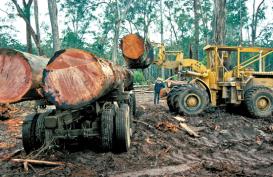 CO2 emissions: 3.3 ± 1.8 GtCO2 during 2004–2013Decrease in emissions since 1990
Total Global Emissions
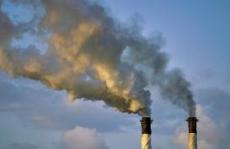 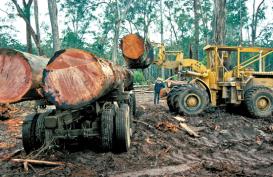 Total global emissions: 39.4 ± 3.4 GtCO2 in 2013, 42% over 1990Land-use change: 36% in 1960, 19% in 1990, 8% in 2013
Preparing for Paris: Broadening global climate action well beyond Kyoto
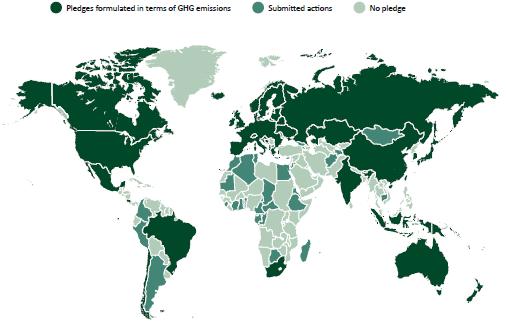 Global agreement on staying below 2°Celsius 
Countries need to make concrete pledges in Paris COP-21
source: EC DG Climate Action
UNFCCC roadmap: Durban, Warsaw, Lima, Paris
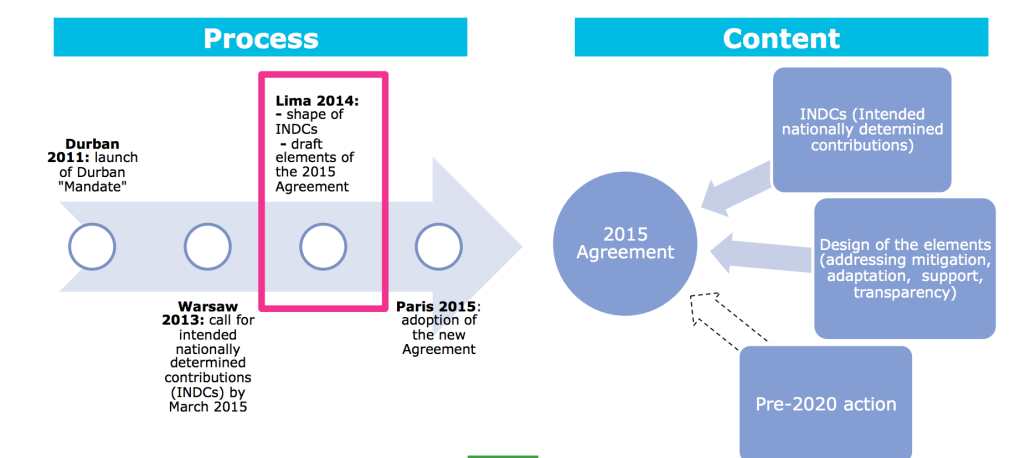 A new international agreement with contributions from all countries to keep global warming less than 20 C
source: EC DG Climate Action
What does 1oC more means?
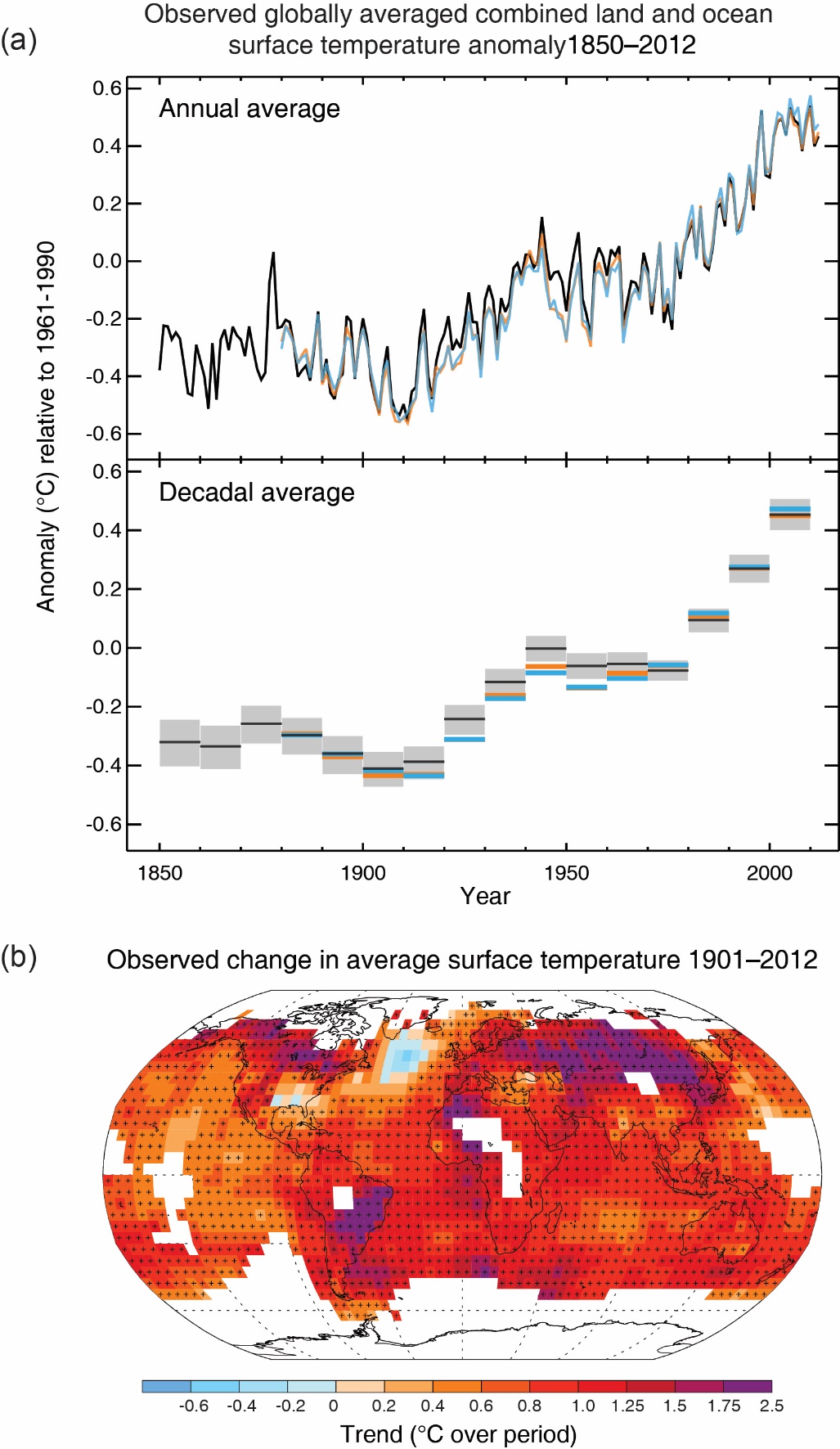 What world are we heading to?
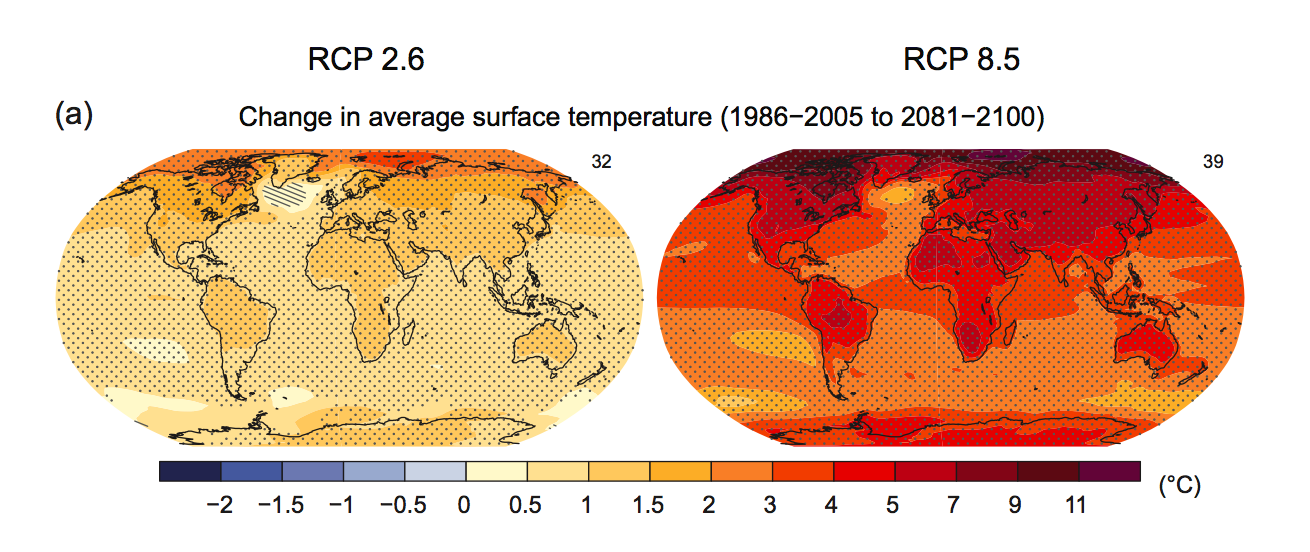 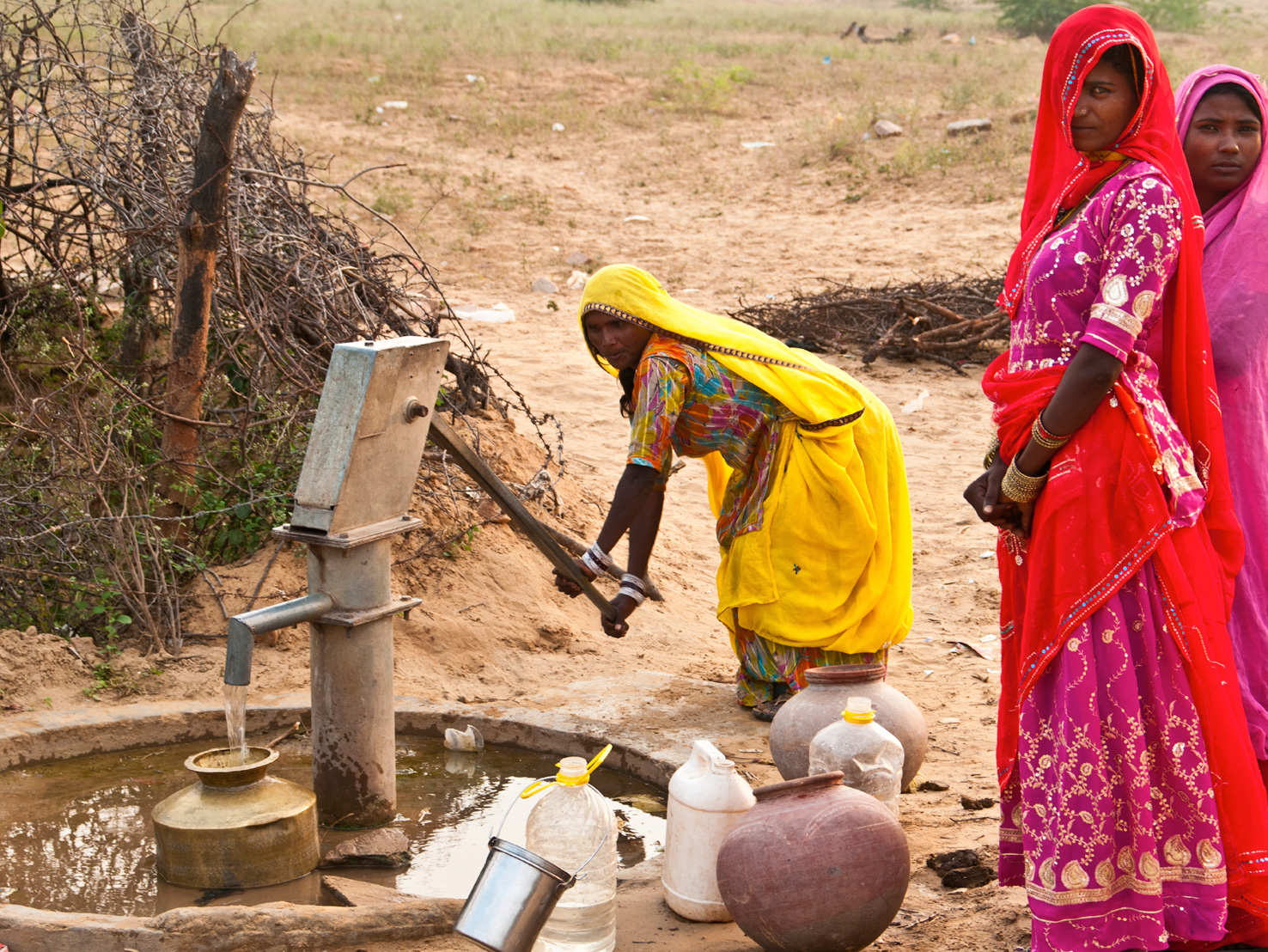 Water availability: a fundamental issue
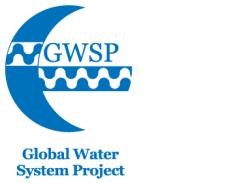 [Speaker Notes: Hilarie -- First show pic and then have map come in --- need to include legend for map – I think you have this from a GC mag issue

Figure 1. Areas of greatest threat to water security and biodiversity
Biodiversity threat: Low High Low High
Human water scarcity threat: Low Low High High
Source: Vörösmarty et al., 2011]
Projected precipitation changes: 2000 - 2100
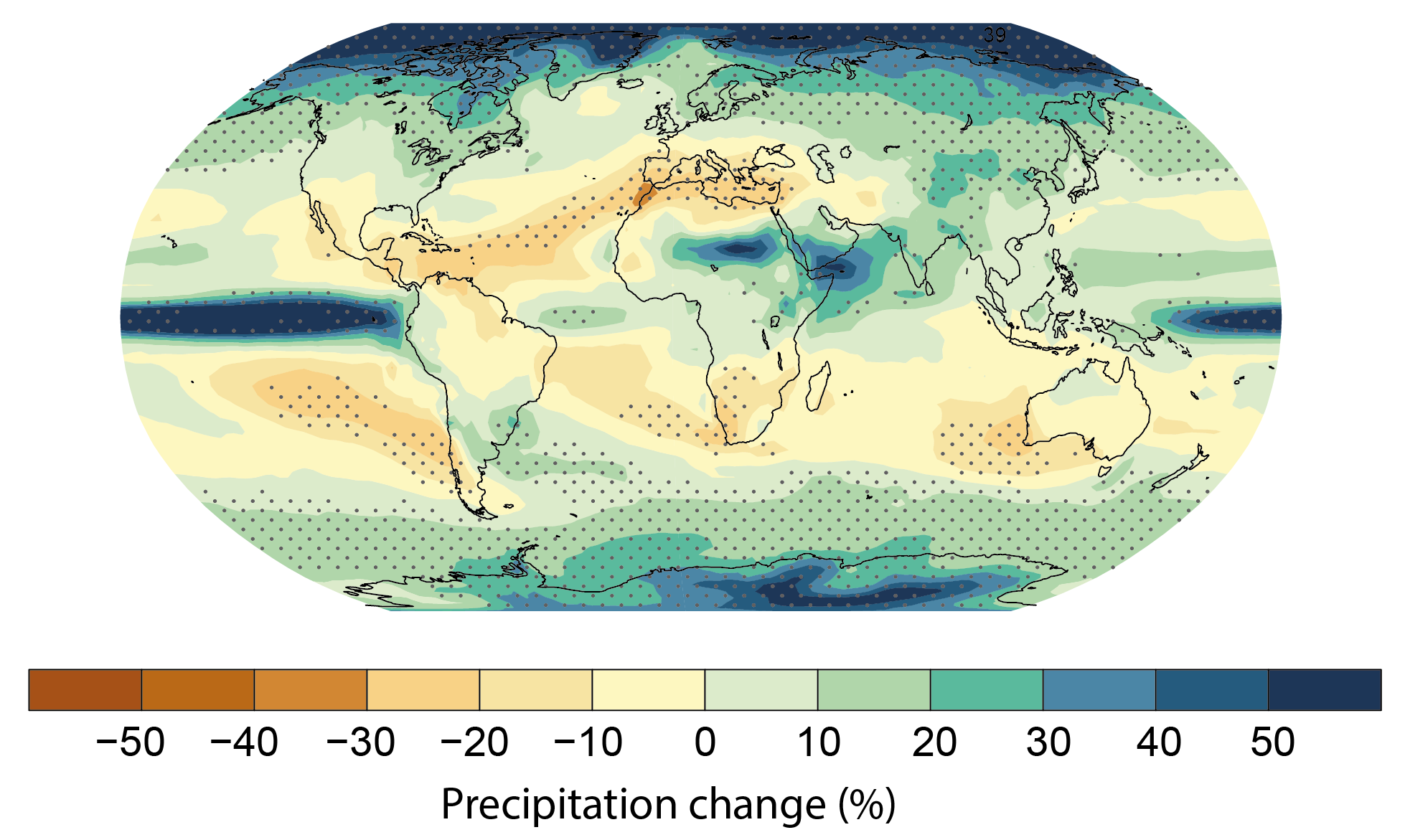 RCP8.5
Tipping Elements in the Earth System
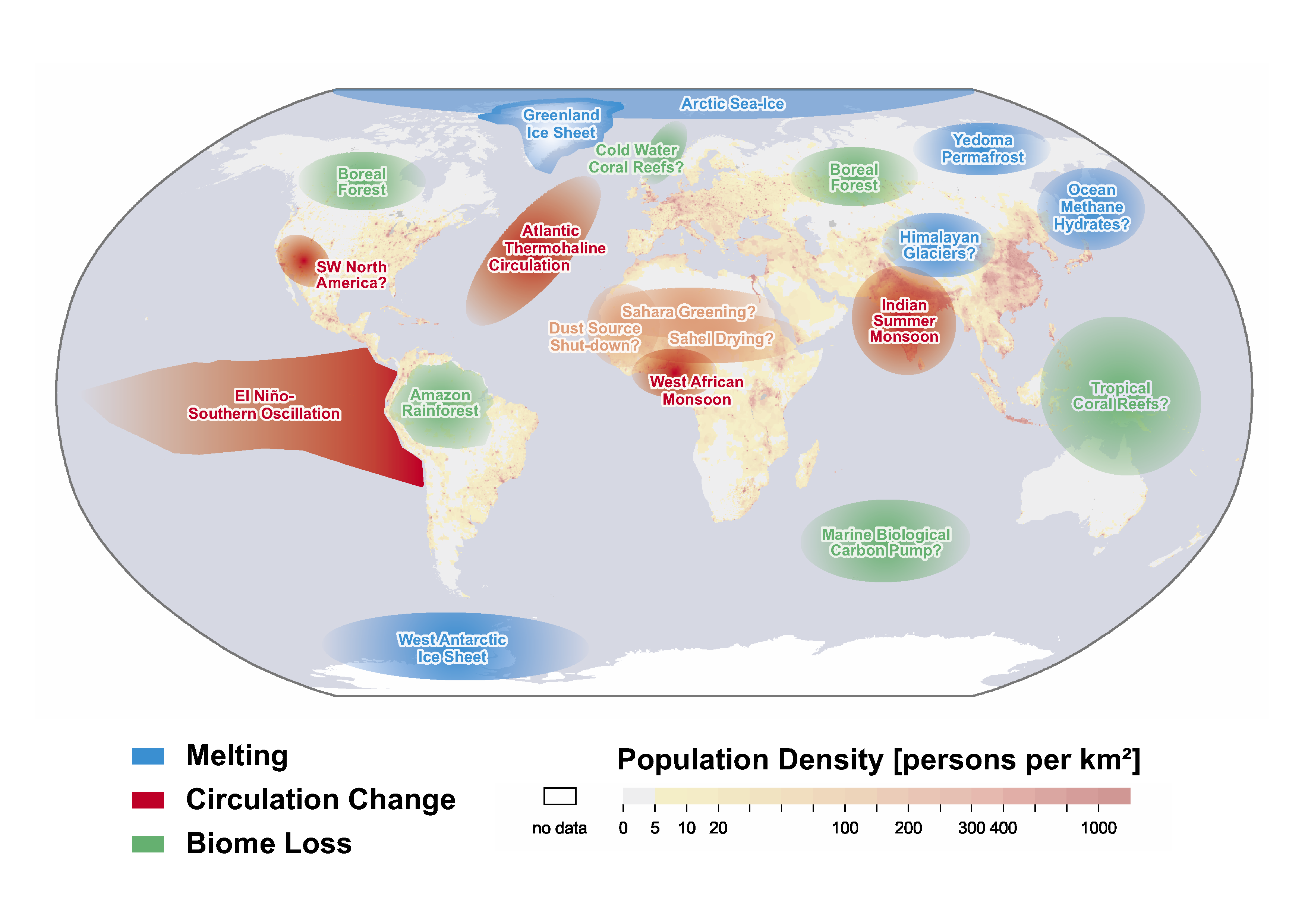 (Source: after Lenton et al. 2008)
[Speaker Notes: OK, so we hav eestablished humanity is the prime driver of change at the planetary scale now and we have profoundly affected the biogeochemical cycles. What do we know about thresholds and tipping points in the Earth system]
What are the current trends?
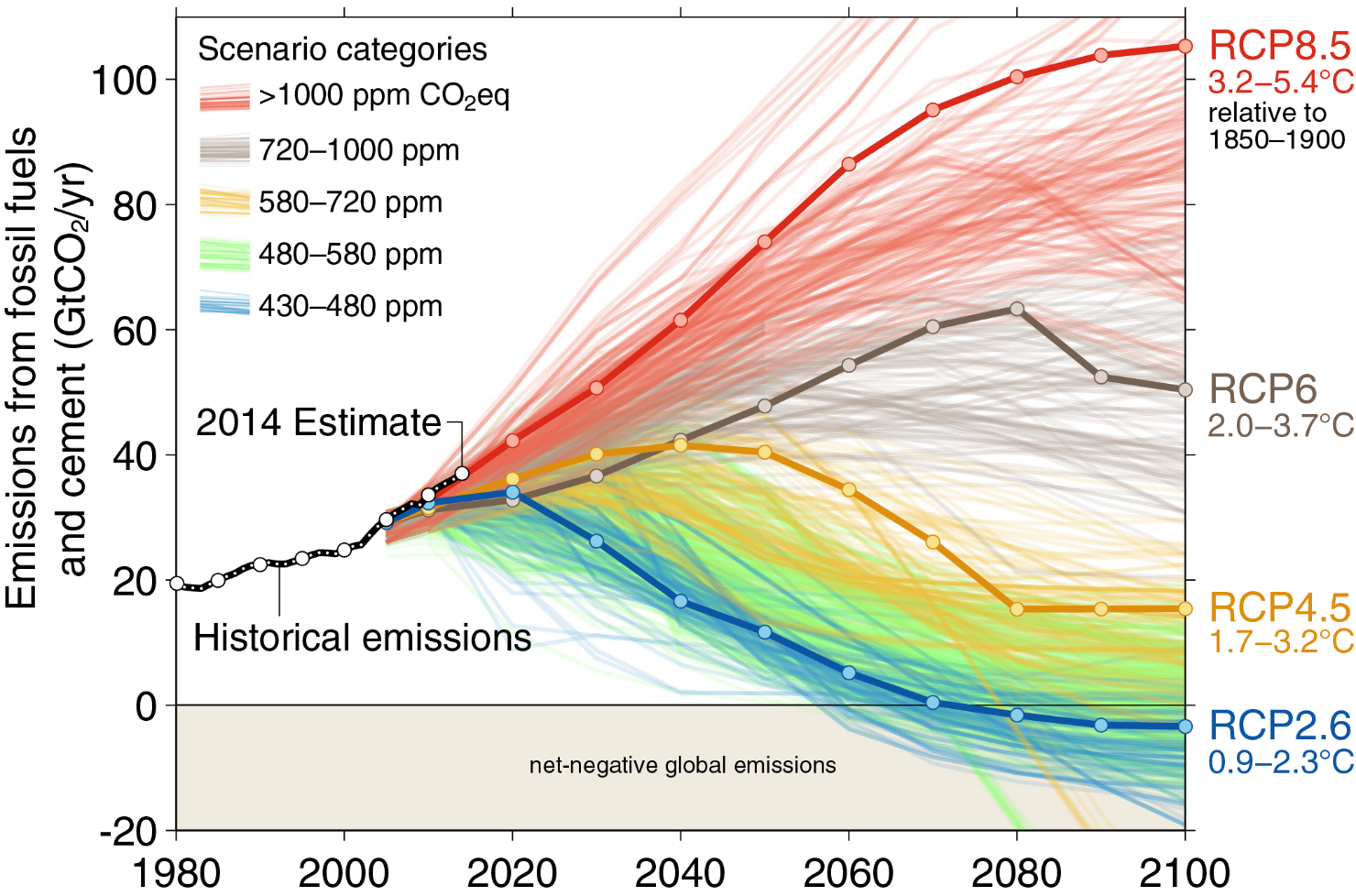 Which countries emit most GHG?
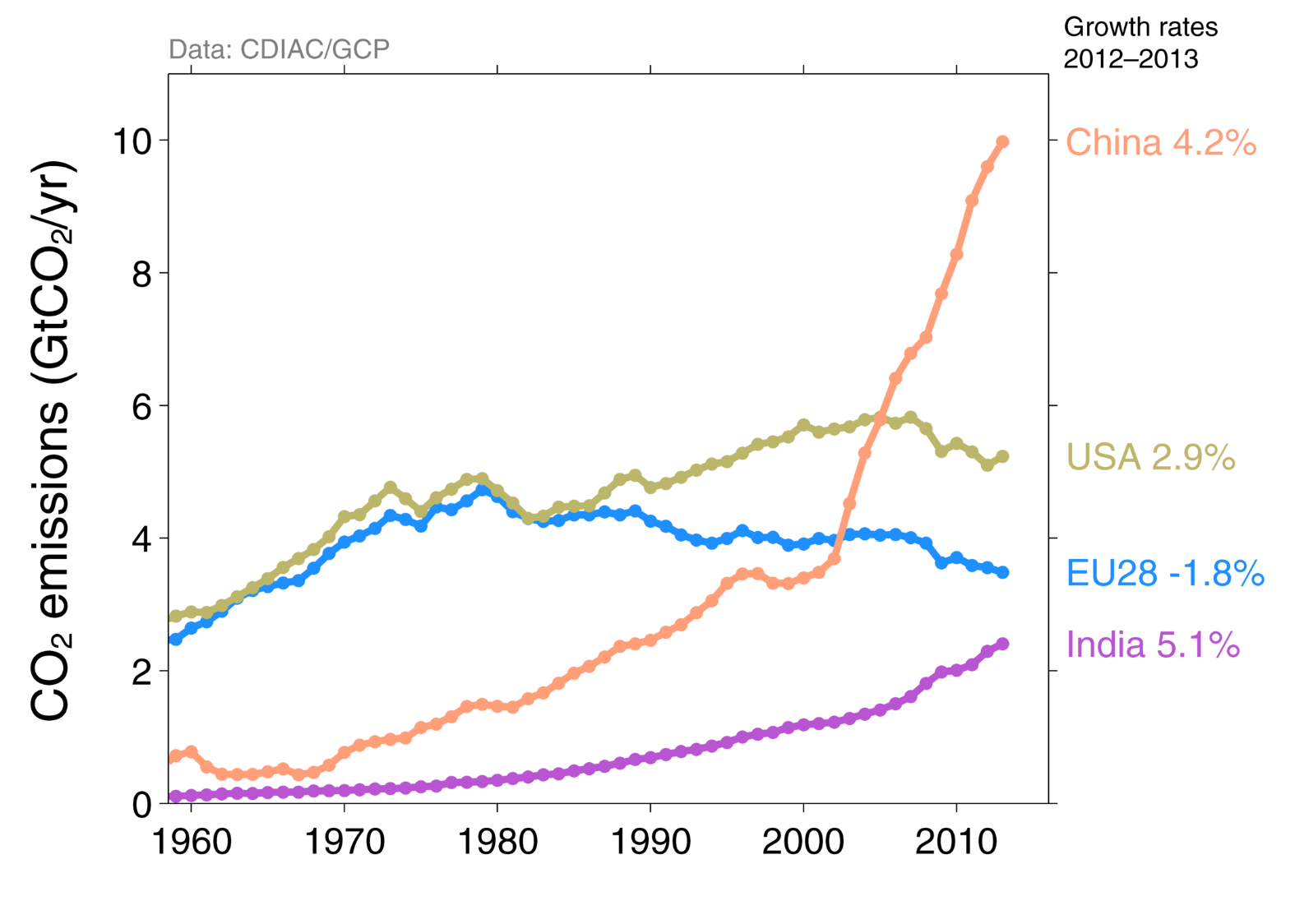 What is the effect of pledges made for COP-21?
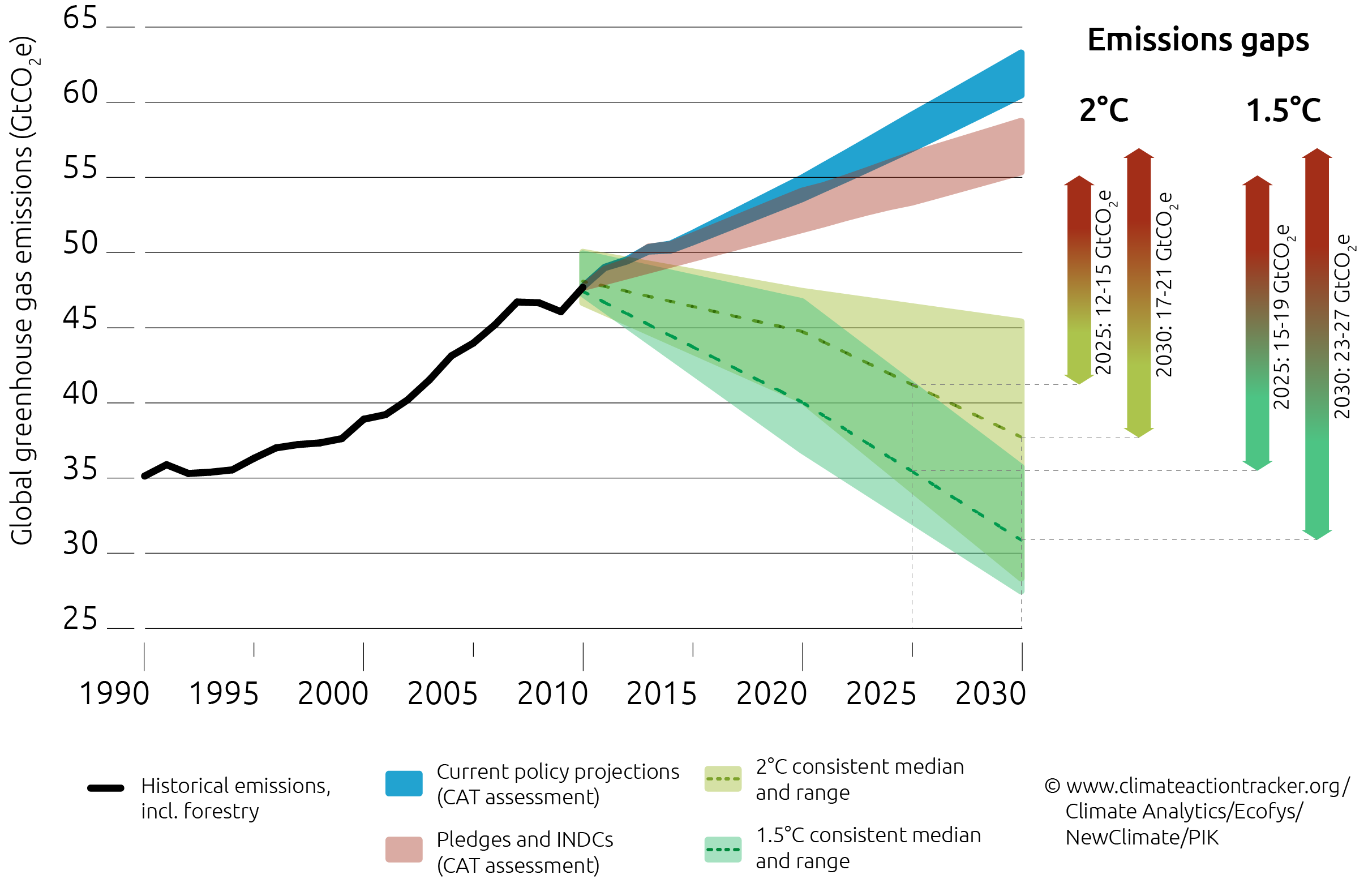 Trends in Emissions: Renewables in USA
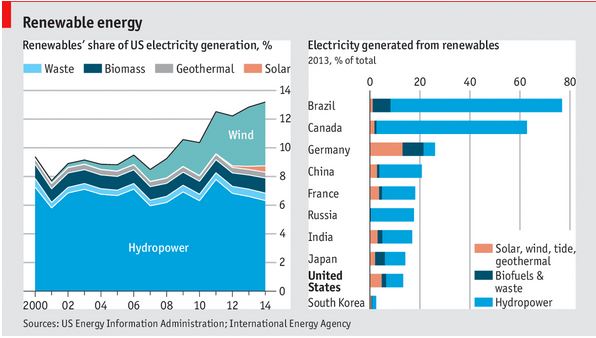 What is being proposed for Paris?
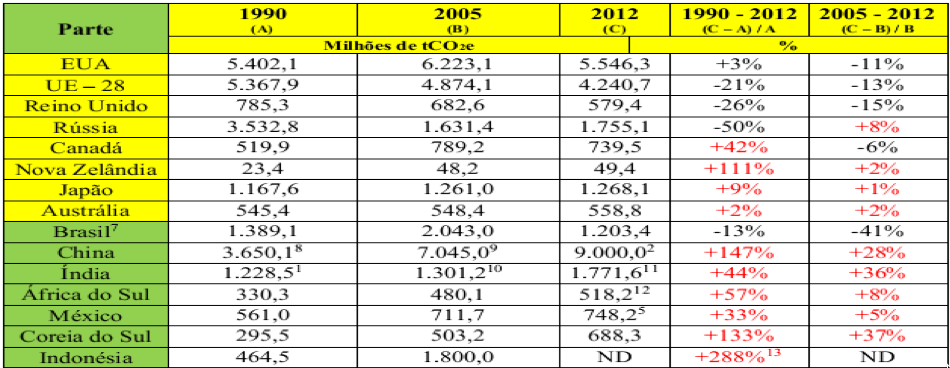 What are the likely trajectories on Brazilian emissions?
?
Brazil’s pledge to COP-15: reducing deforestation
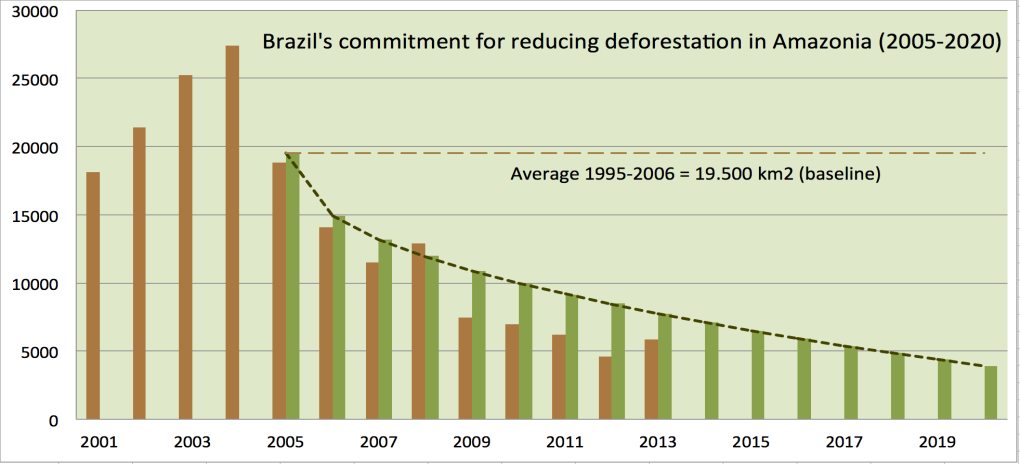 Brazil has a policy for Amazon deforestation until 2020 
Brazil needs sound guidance for land use policies beyond 2020
Brazil’s dilemma: deep-sea oil or renewables?
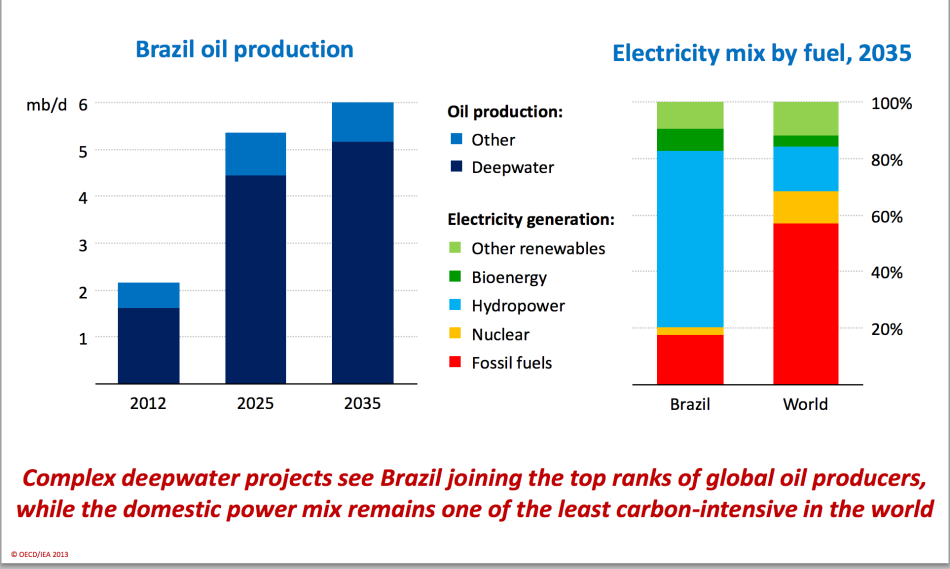 Brazil: Do biofuels cause indirect land change?
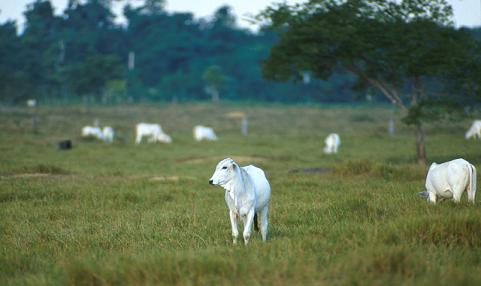 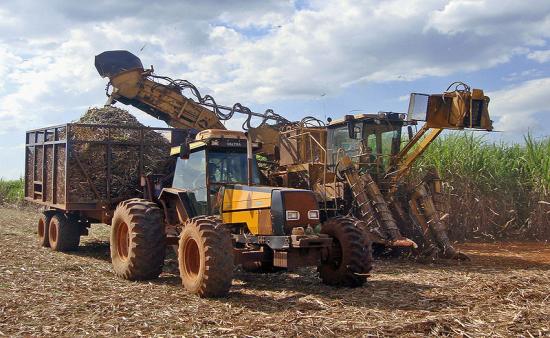 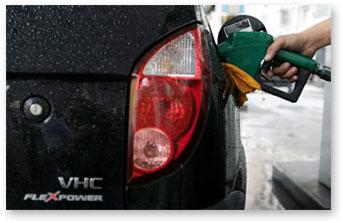 Brazil: Projected direct land change from biofuels (2020)
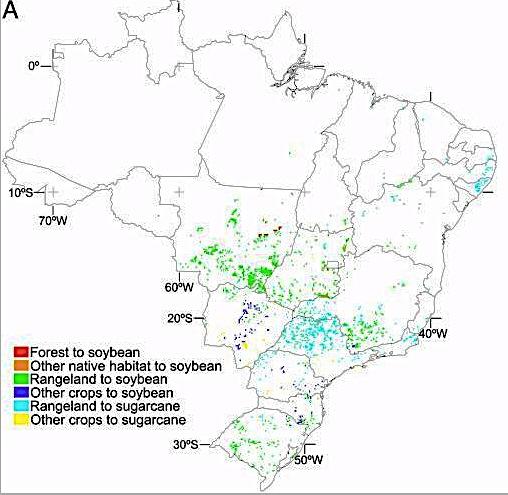 source: Lapola et al (PNAS, 2010)
Brazil: Projected indirect land change from biofuels (2020)
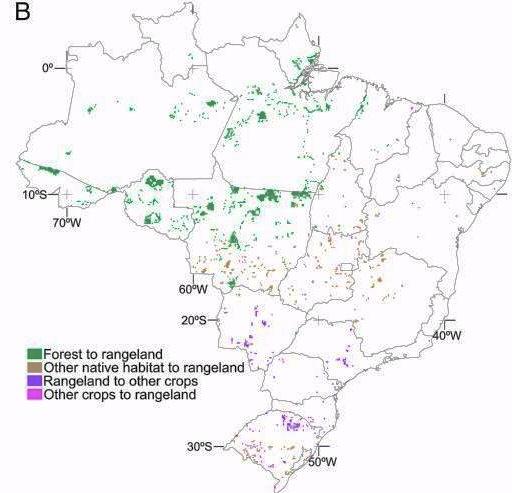 source: Lapola et al (PNAS, 2010)
source: Lapola et al (PNAS, 2010)
GLOBIOM: Global Biosphere Management Model
Partial equilibrium model: Agriculture, Forestry and Bioenergy sectors
Population & Economic Growth & Exogenous Demand Shocks
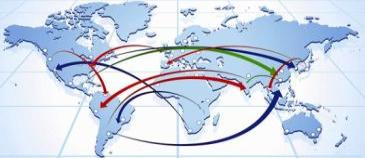 Commodity
Prices and Quantities
REGION
DEMAND
MARKETS
Land Use
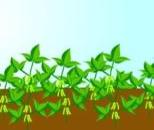 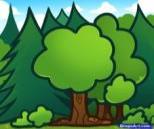 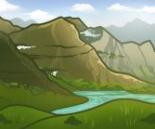 Crops
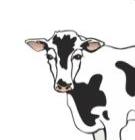 Livestock
Wood
SPATIAL RESOLUTION
SUPPLY
Environmental effects
Forest                     Cropland              Pasture                 Other
LAND
source: IIASA
What are the “known unknowns”?
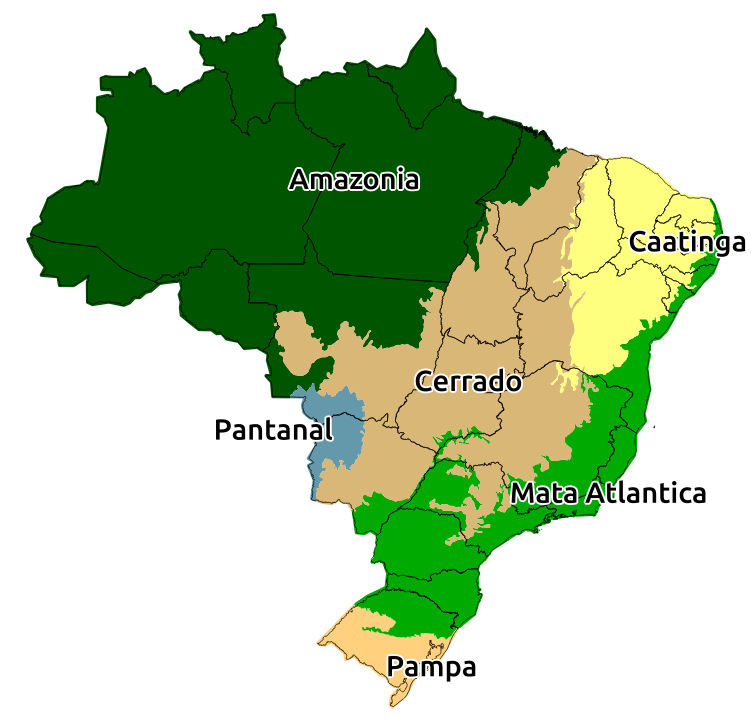 Brazil’s vegetation map (IBGE)
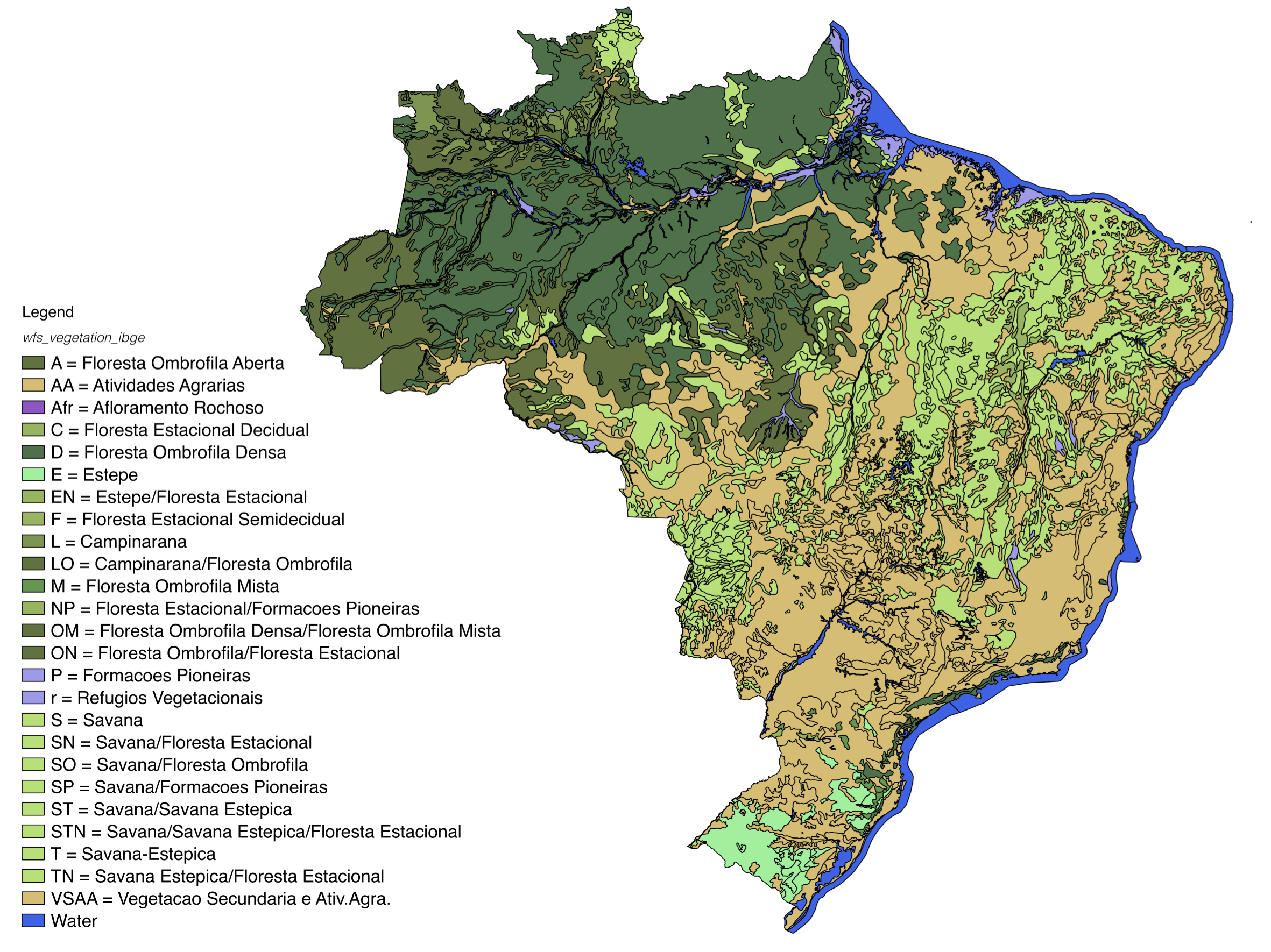 Space first, time later
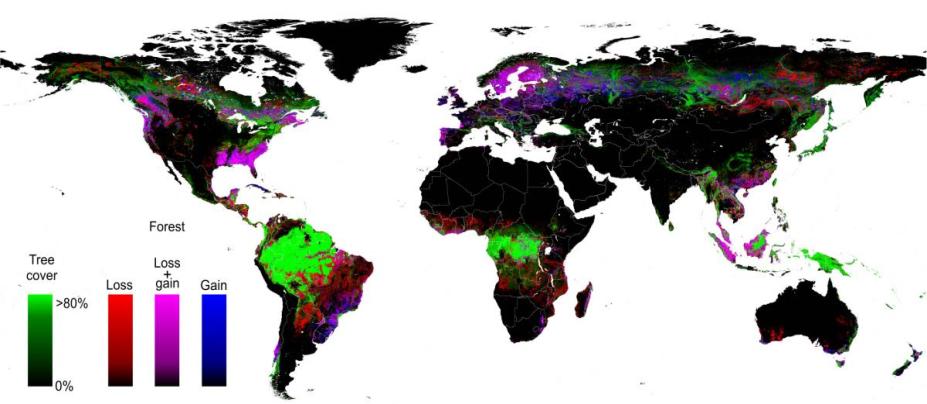 Spatial data resolution is better than temporal resolution
Hansen et al. (2013)
MODIS 2000 - Forest
Hansen 2000 - Forest
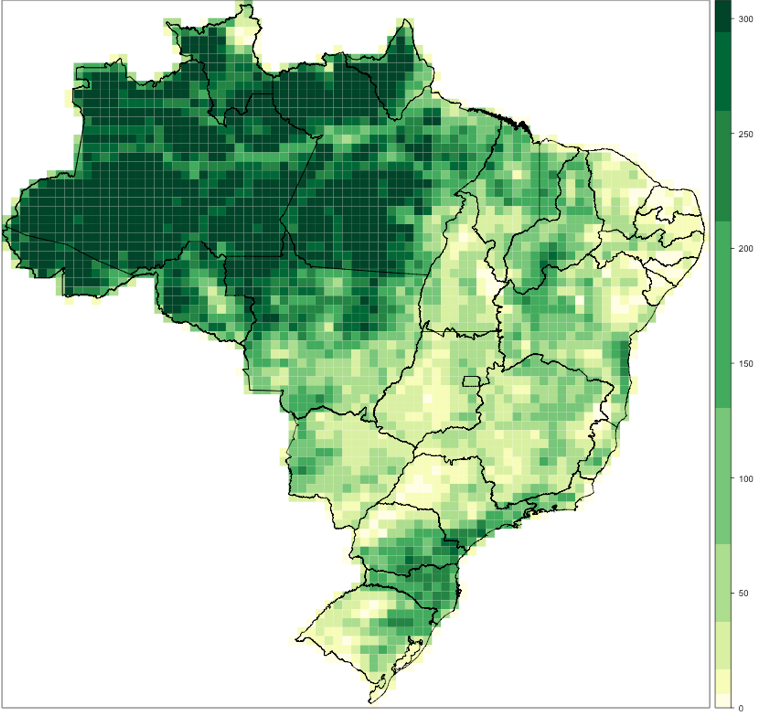 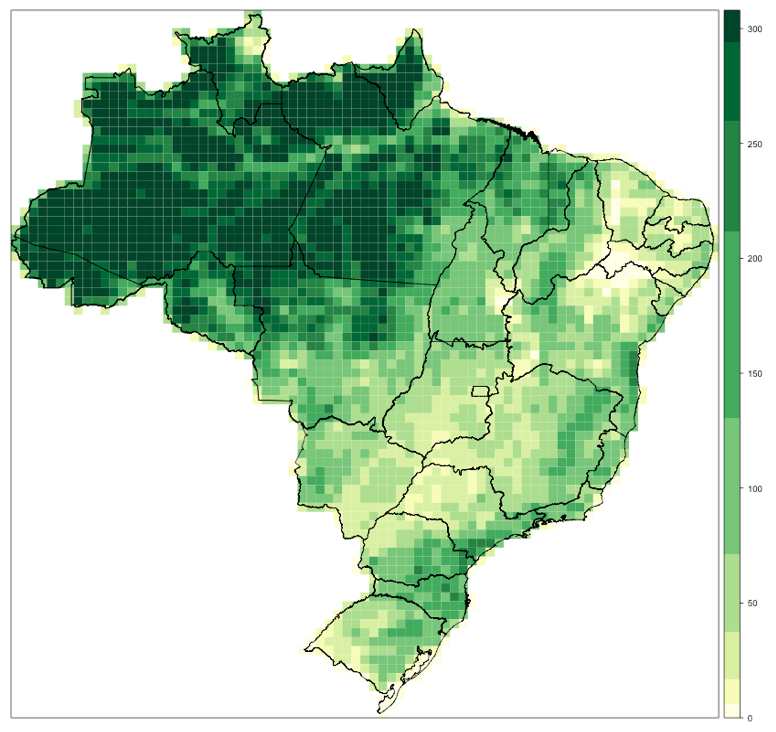 MODIS and HANSEN
Cerrado: a tropical savanna with forests
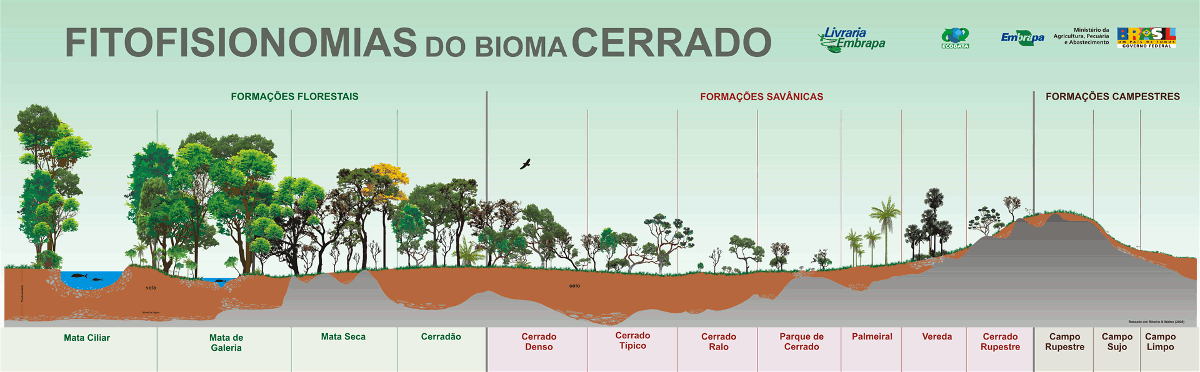 Space first, time later or time first, space later?
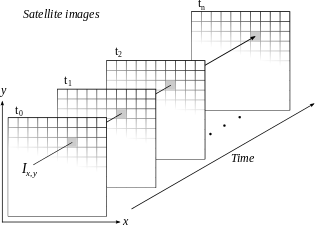 Space first: classify 
images separately
Compare results in time
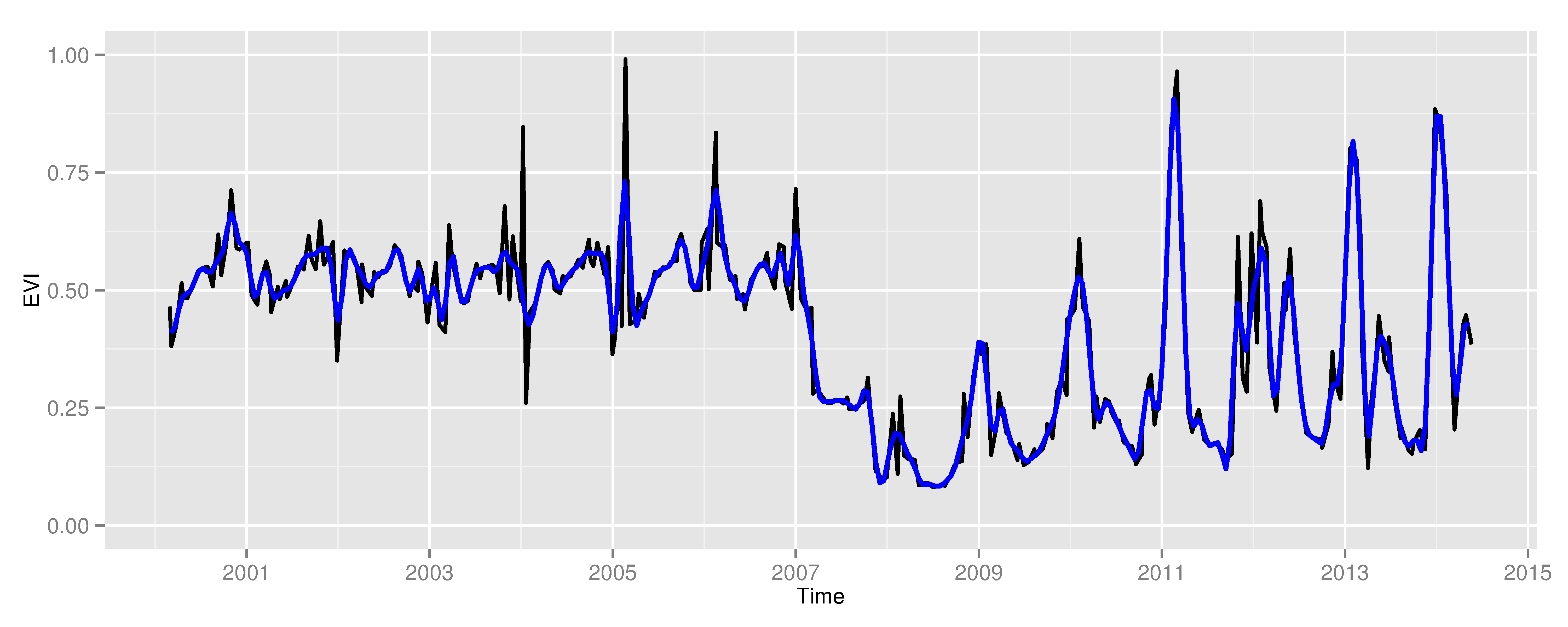 Time first: classify 
time series separately
Join results to get maps
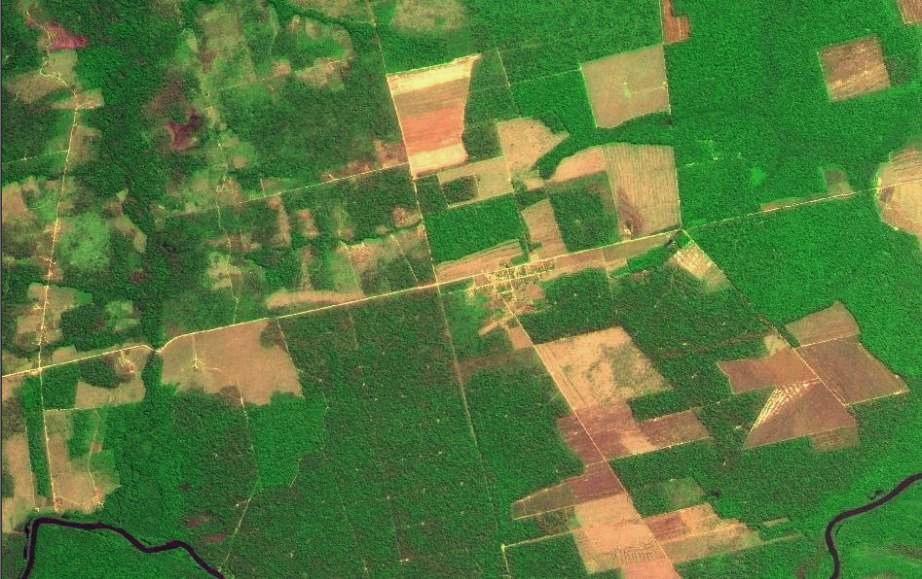 Space first can lead to inconsistent land trajectories
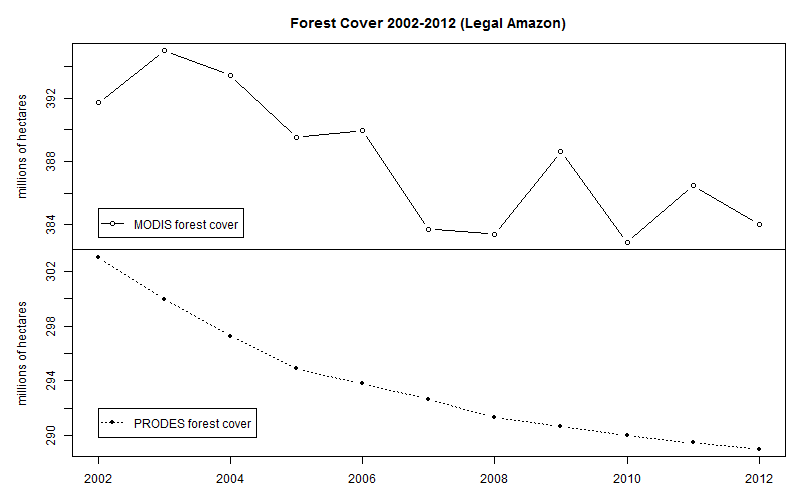 MODIS land cover: unrealistic forest gains and losses
Data sources: INPE, NASA. Analysis by M. Buurman
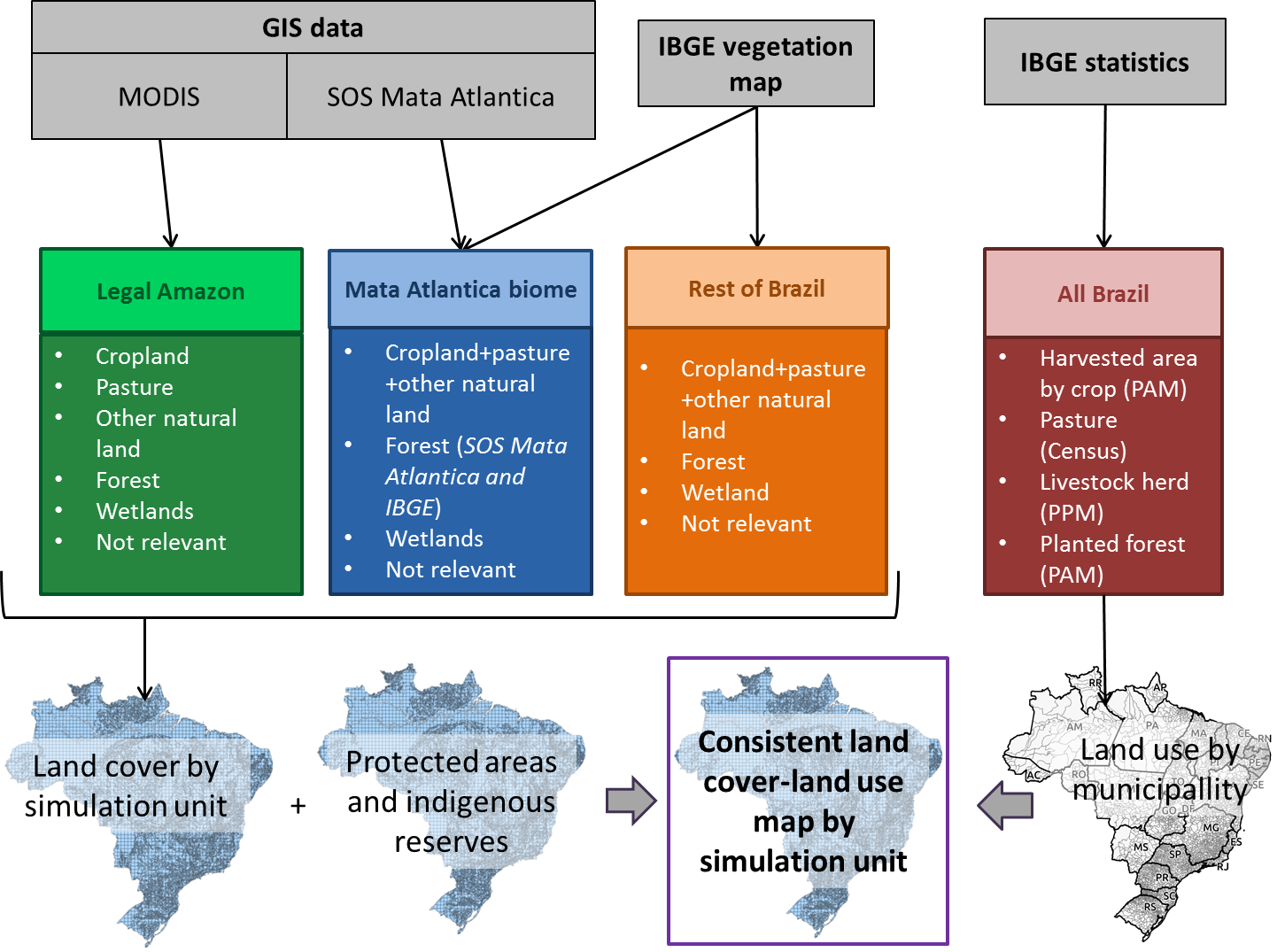 Base maps for GLOBIOM-Brazil
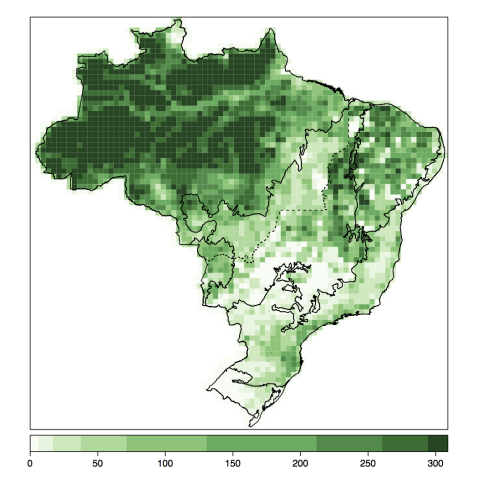 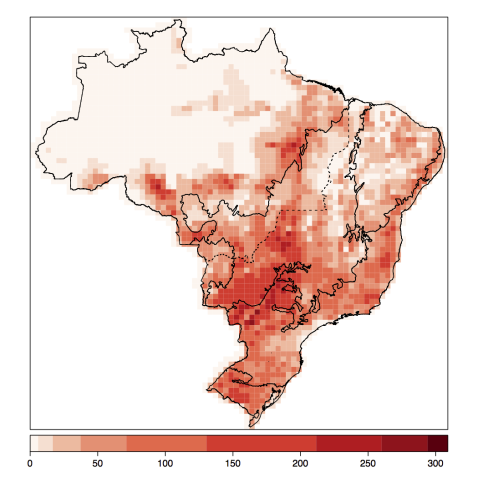 Forest 2000
Livestock 2000
Validation: GLOBIOM x IBGE for 2010
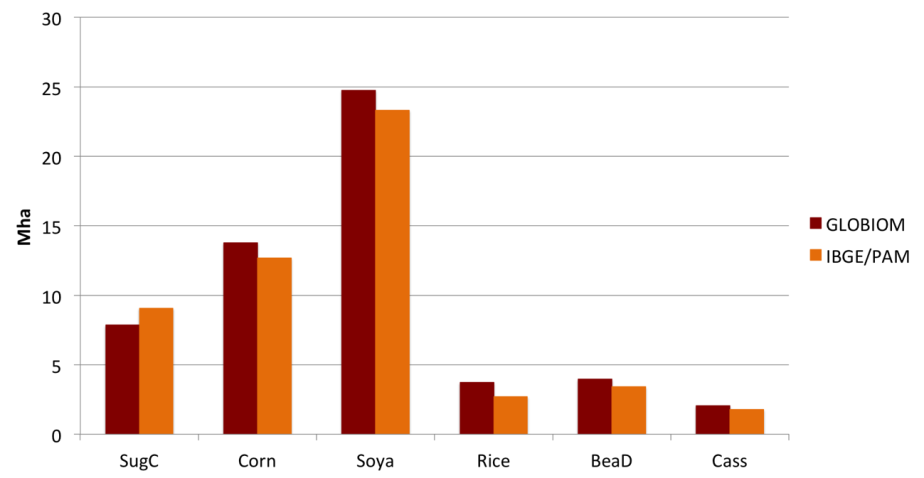 Validation: Accumulated Deforestation 2001-2010
PRODES/INPE
GLOBIOM-Brazil projection
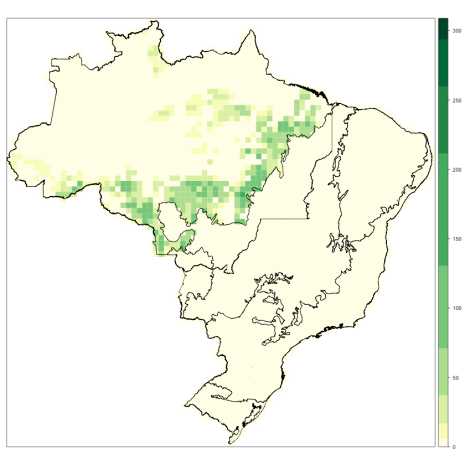 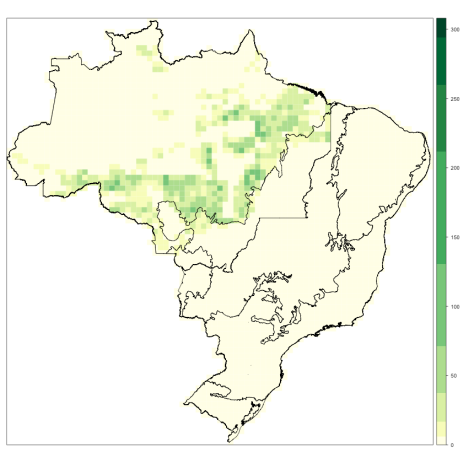 16.53 Mha
16.93 Mha
model produces consistent estimate of deforestation (2000-2010)
Scenarios for land use policies
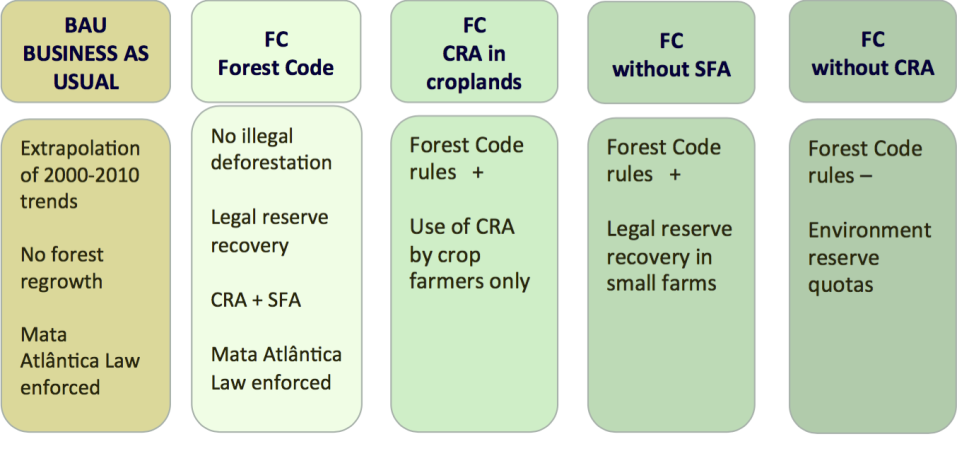 Environmental Debts and Surpluses (2010)
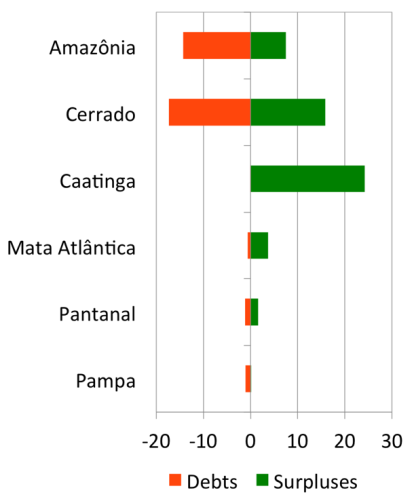 Debts
Surpluses
Projections for total forest in Amazonia
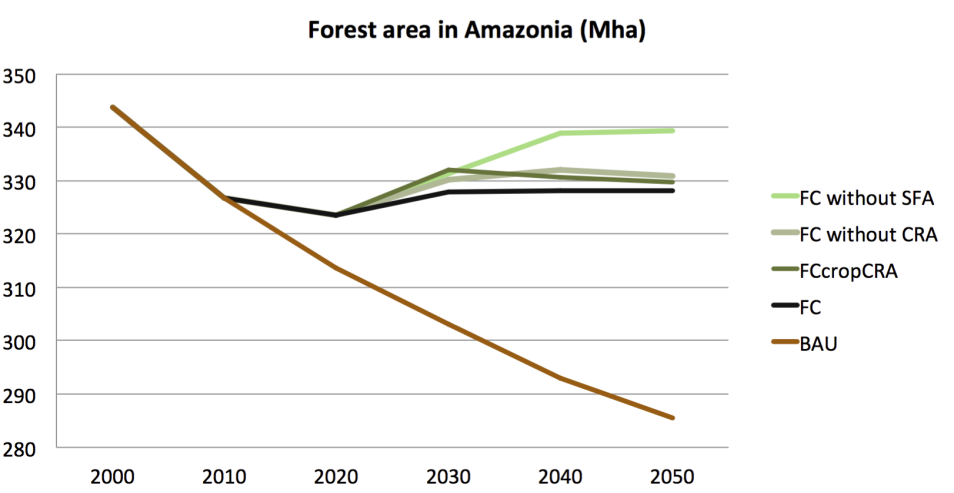 Projections for total forest in Cerrado
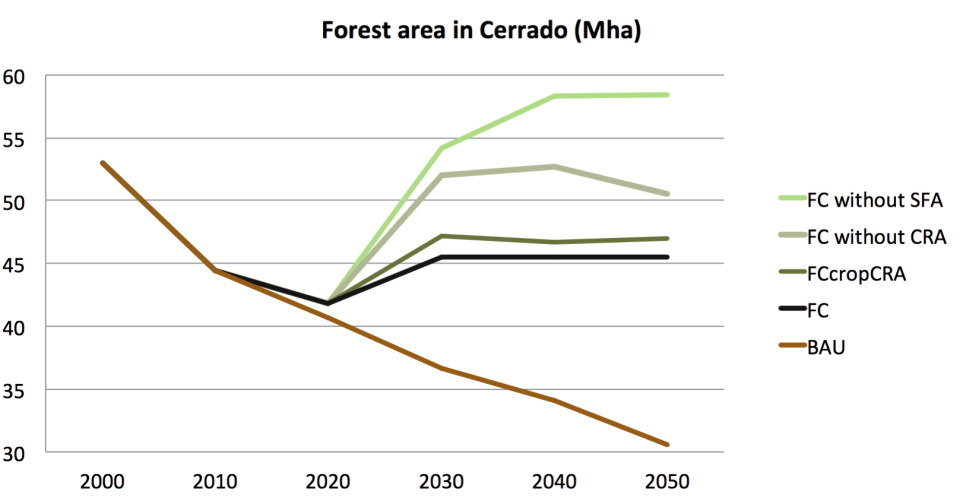 Projections for forest regrowth
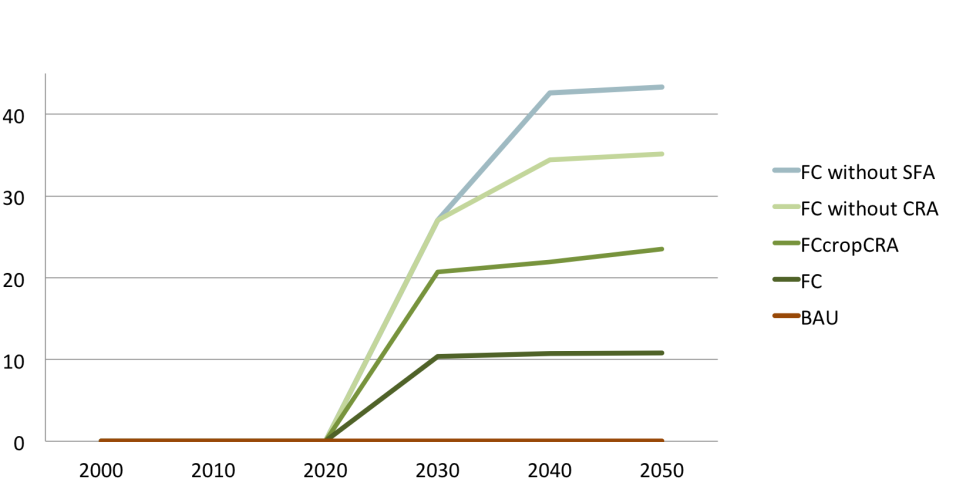 Crop production grows, grassland decreases
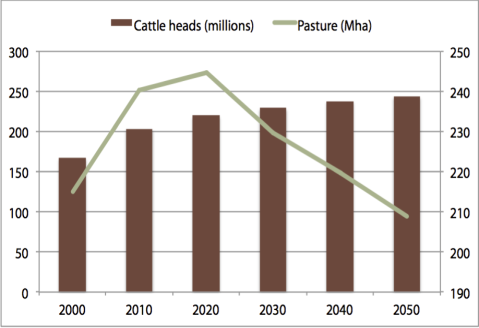 Croplands (Mha)
Cattle and pasture (heads and Mha)
Projections of GLOBIOM-Brasil model
Relative change in bovine productivity
Brazil’s new Forest Code: zero net emissions from deforestation after 2030
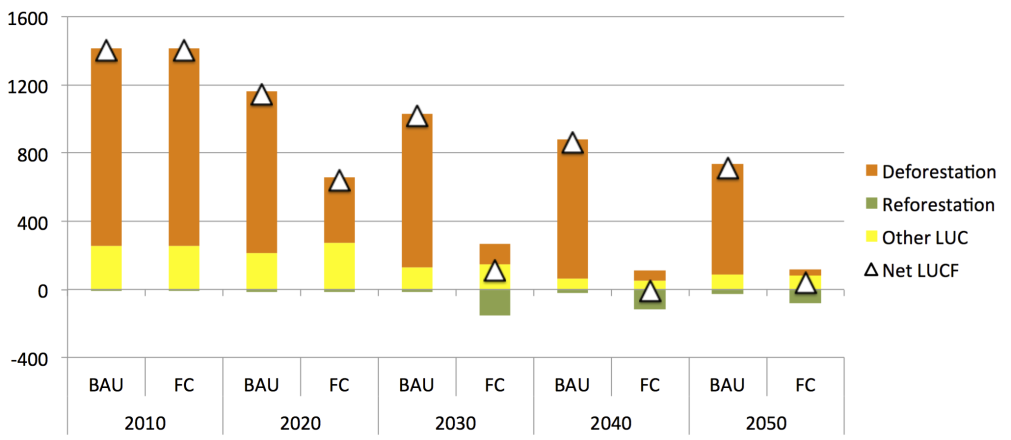 Projections of GLOBIOM-Brasil model 
(BAU = “business as usual”, FC = Forest Code)
Brazil’s emissions from crops and cattle
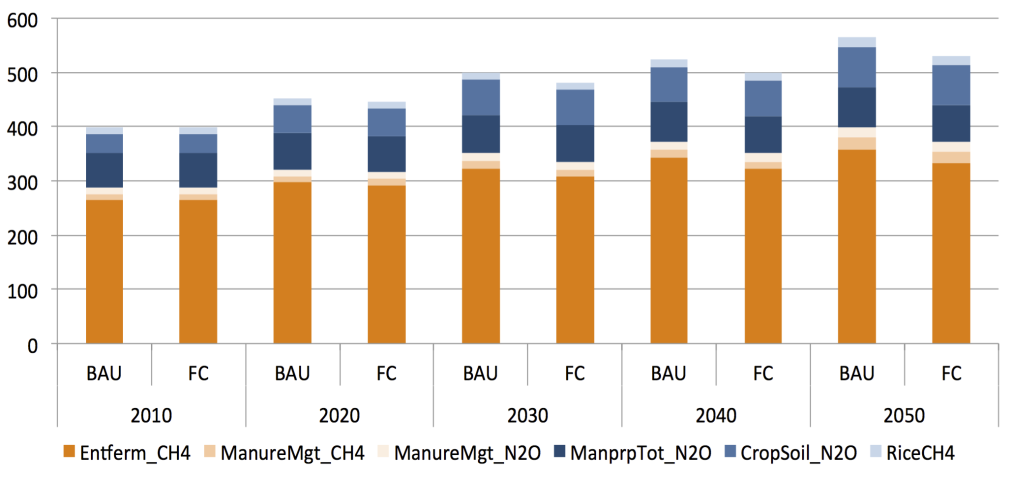 49
Energy policy is crucial for our future emissions
Innovation + policies = low carbon economy
With the right carbon tax, biofuels can be 30% of energy matrix
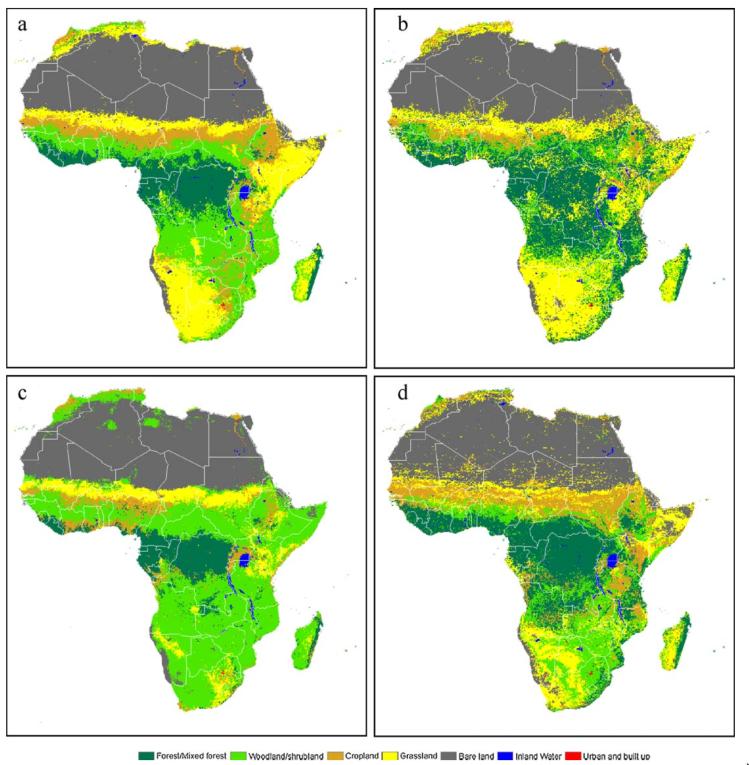 How do we go global?
Differences btw GLC, MODIS, GLOBCOVER (Kaptué et al., 2010)
Global Land Observatory: describing change in a connected world
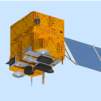 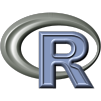 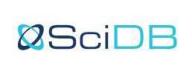 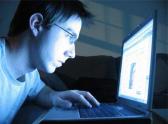 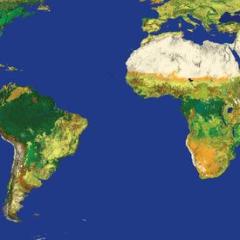 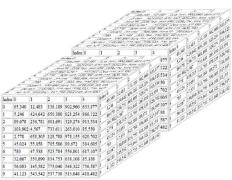 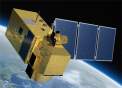 R: Powerful data analysis methods
SciDB: array database for big scientific data
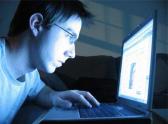 Free satellite
images
Software goes where the data is!